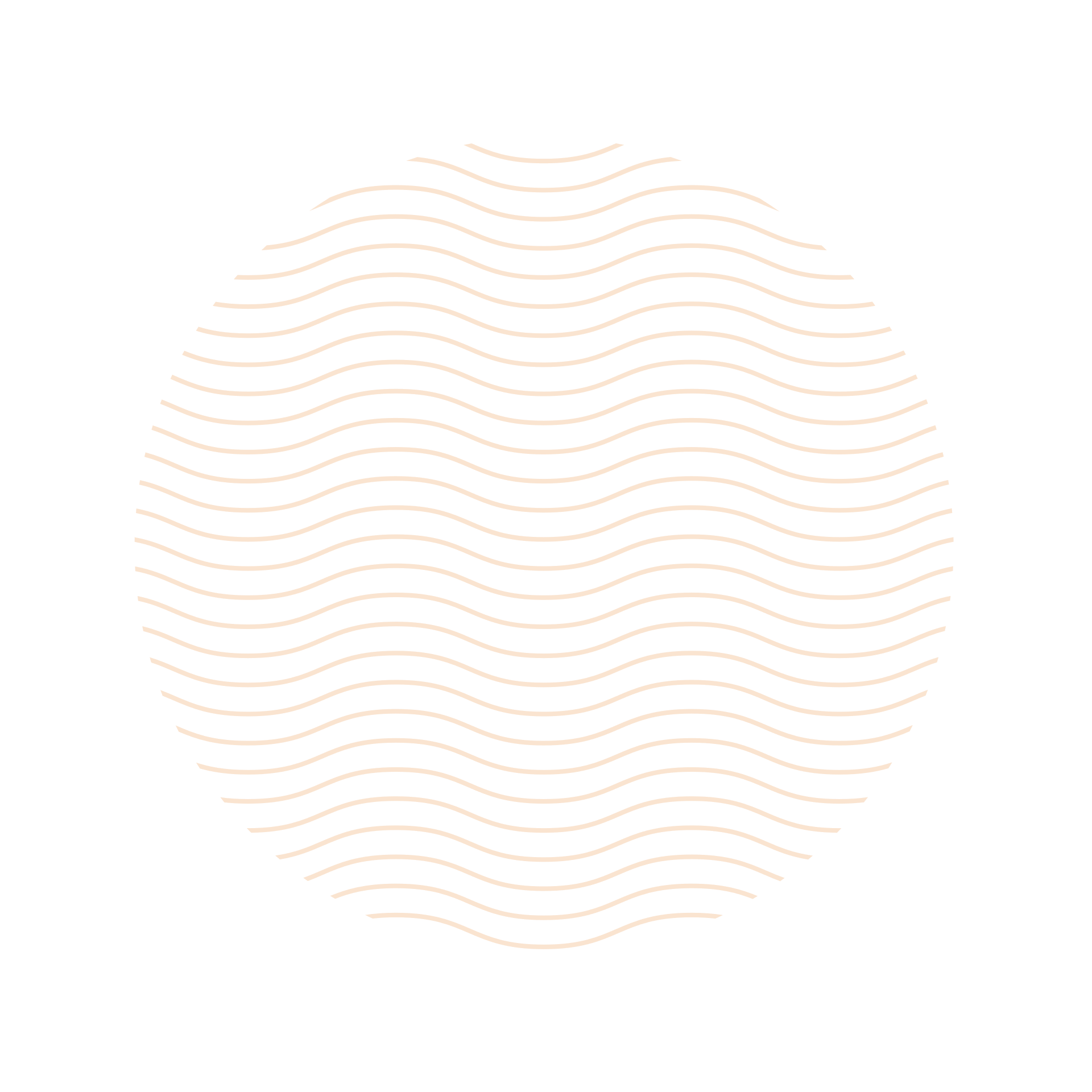 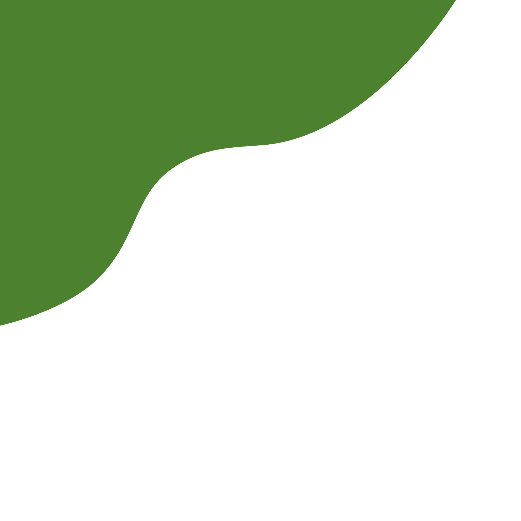 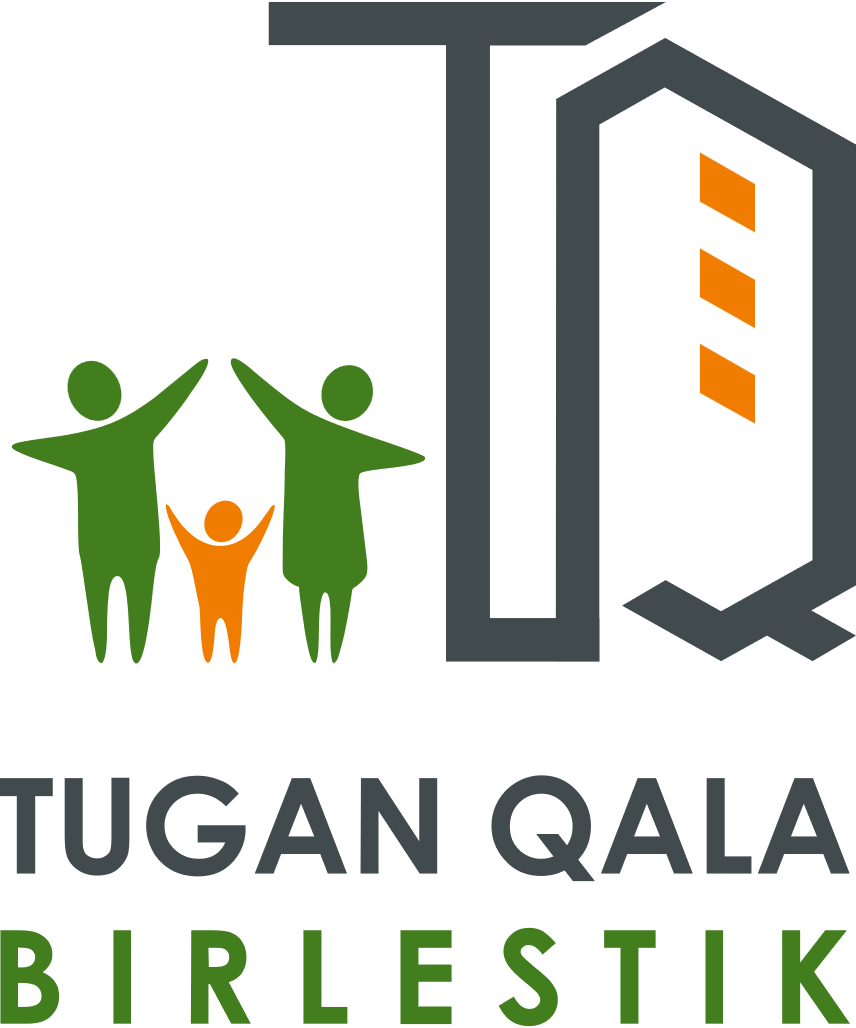 Выбранные жителями локации приняты к участию в опросе #2, в котором жители выскажут более детальные пожелания к их будущему облику.
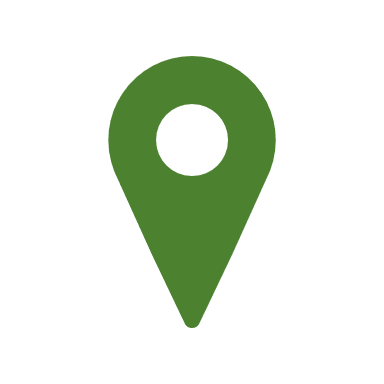 Локация "старого детского городка" между Абая 5/2 и Есет Батыра 5а
Почему локация важна респондентам?
Она связанна с определенными воспоминаниями
Что респонденты предлагают построить?
Детский городок
Восстановить старый городок
Сквер с фонтаном
жителя Хромтау приняли участие в опросе
243
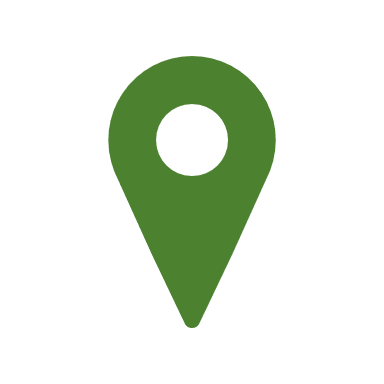 Локация в центральном парке
Почему локация важна респондентам?
Тут часто гуляютс детьми
Что респонденты предлагают построить?
Площадь с фонтаном
Детская/молодежная/спортивная площадка
Уличный кинотеатр
Результаты опроса #1: Выбор локаций для проекта Tugan Qala Birlestik
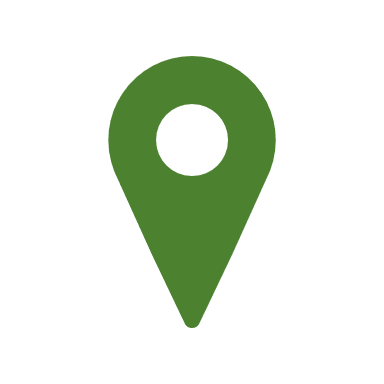 Локация вдоль ул. Братьев Жубановых, от просп. Абая и до ул. Ауэзова
Почему локация важна респондентам?
Живут рядом
Что респонденты предлагают построить?
Сквер
Опрос проведен с 1 по 17 сентября.
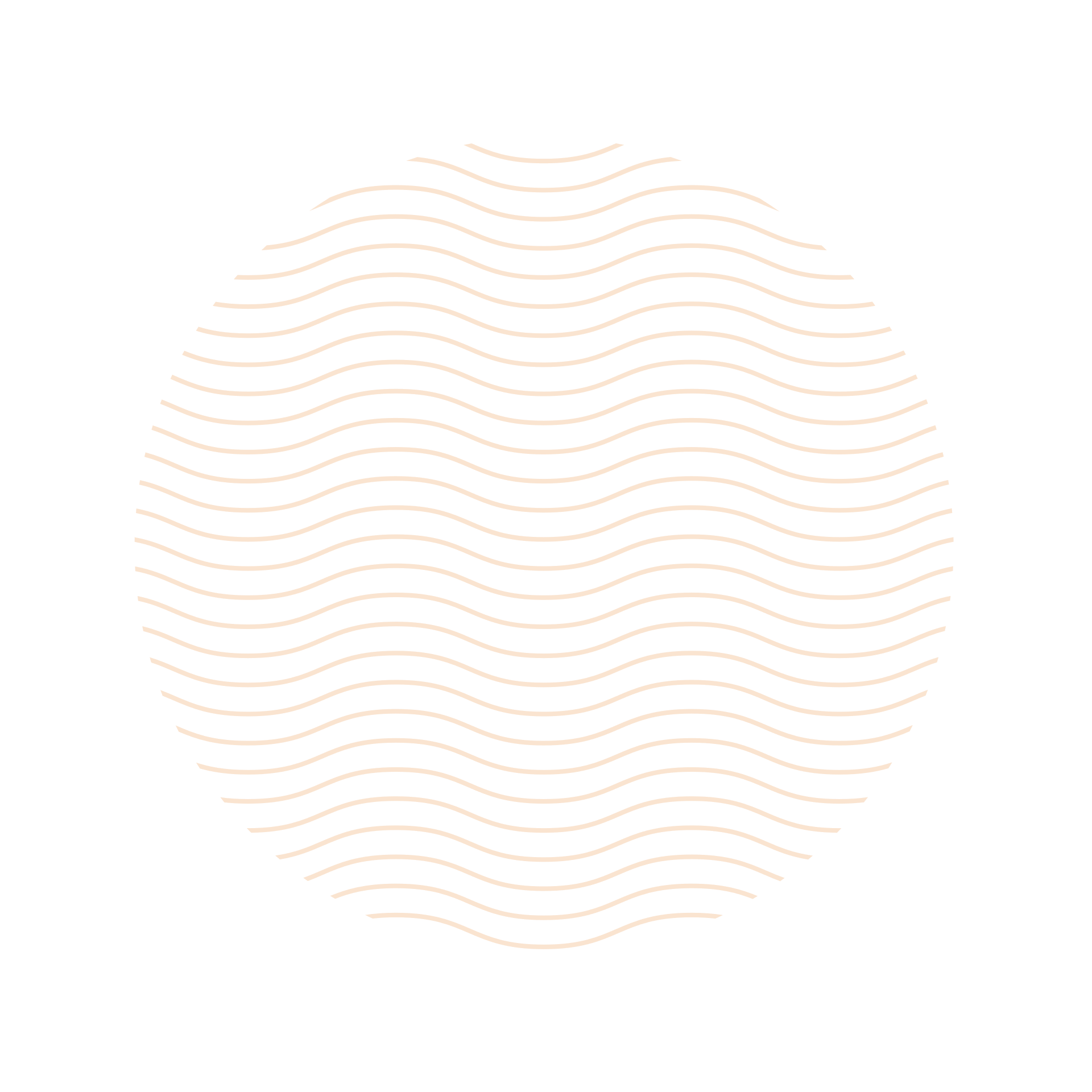 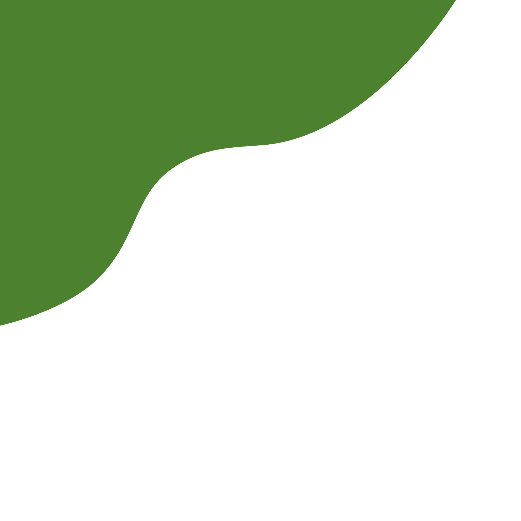 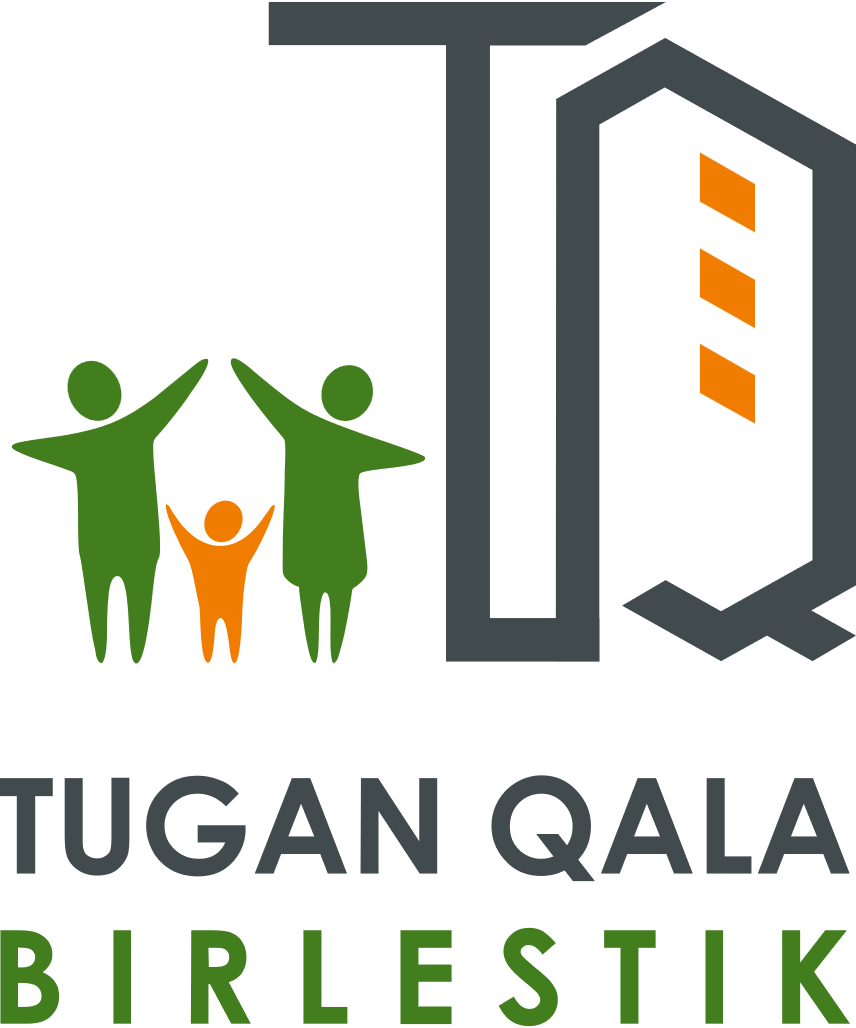 Тұрғындар таңдаған орындар № 2 сауалнамаға қатысуға қабылданды, ол кезде тұрғындар таңдалған орындарда қандай объектілер пайда болатынын анықтайды
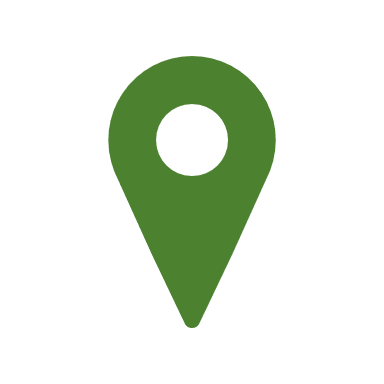 Абай даңғылы 5/2 мен Есет батыр 5А арасындағы "ескі балалар қалашығының" орналасқан жері
Неліктен респонденттер үшін орын маңызды?
Ол белгілі бір естеліктермен байланысты
Респонденттер не салуды ұсынады?
Балалар қалашығы
Ескі қаланы қалпына келтіріңіз
Субұрқақ алаңы
Хромтау қаласының сауалнамада қатысқан
тұрғындар саны
243
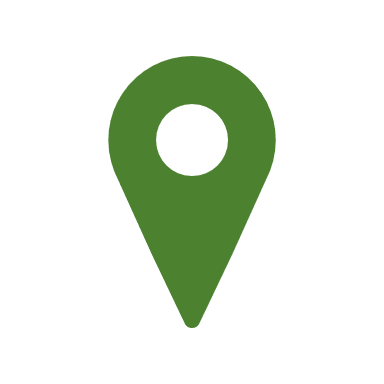 Орталық саябақта орналасқан жер
Абай 5/2 мен Есет батыр 5А арасындағы "ескі балалар қалашығында"

Орталық саябақта

Ағайынды Жұбановтар көшесінің бойында, Абай даңғылынан Әуезов көшесіне дейін

3 мектептің жанында, Абай, Есет батыр және Жұбанова көшелерінің ауданында

22-квартал, 7 балабақша мен Urals жанармай құю станциясы арасында

Самара-Шымкент тас жолының бойында, Әйтеке Би көшесінен А. Асанов көшесіне дейін

22-квартал, Республика көшесі бойынша 599 үйдің жанында

Ақтөбе тарапынан Хромтау қаласына кіре берісте, оң жаққа жанармай құю алдында
Неліктен респонденттер үшін орын маңызды?
Балалармен жиі серуендейді
Респонденттер не салуды ұсынады?

Фонтаны бар алаң
Балалар/жастар / спорт алаңы
Көше кинотеатры
#1 Сауалнама нәтижелері: Tugan Qala Birlestik жобасы үшін орындарды таңдау
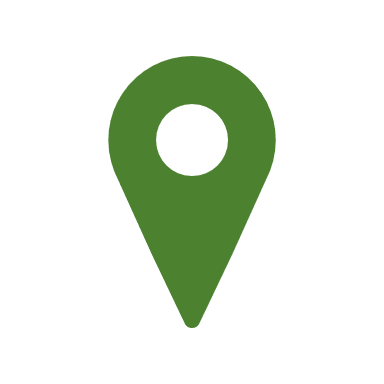 Ағайынды Жұбановтар көшесінің бойында, Абай даңғылынан Әуезов көшесіне дейін орналасқан бос кеңістік
Респонденттер не салуды ұсынады?
Сквер
Неліктен респонденттер үшін орын маңызды?
Жақын жерде тұрғылықты мекен-жайлары
Сауалнама 1-17 қыркүйек аралығында жүргізілді.